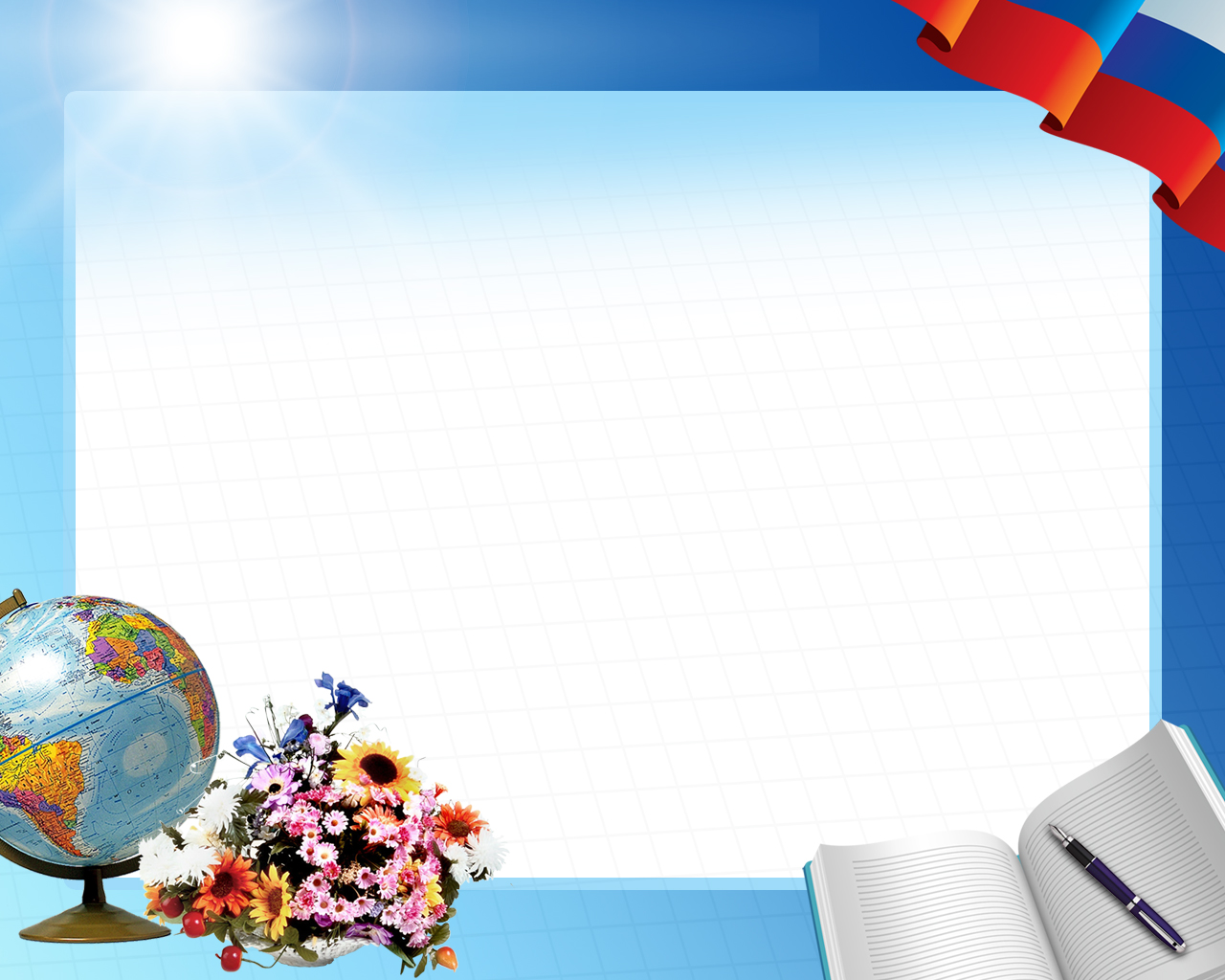 Областная  августовская  конференция работников образования Костромской области «Приоритеты государственной политики в области образования, воспитания и социализации детей»
Опыт взаимодействия школьного уполномоченного по защите прав участников образовательного процесса с органами и учреждениями системы профилактики, правоохранительными органами.
Скороспелова Ирина Николаевна, 
уполномоченный по защите прав участников образовательного процесса
Уполномоченный по правам ребёнка в школе
Отвечает за защиту права ребёнка на:
жизнь и здоровье;
образование;
социальную помощь;
жизнь и воспитание в семье.
Руководствуется в своей деятельности тремя принципами:
наилучшие интересы ребёнка;
равенство прав всех детей;
равенство прав и обязанностей родителей в отношении ребёнка.
Web-страница Уполномоченного на сайте школы
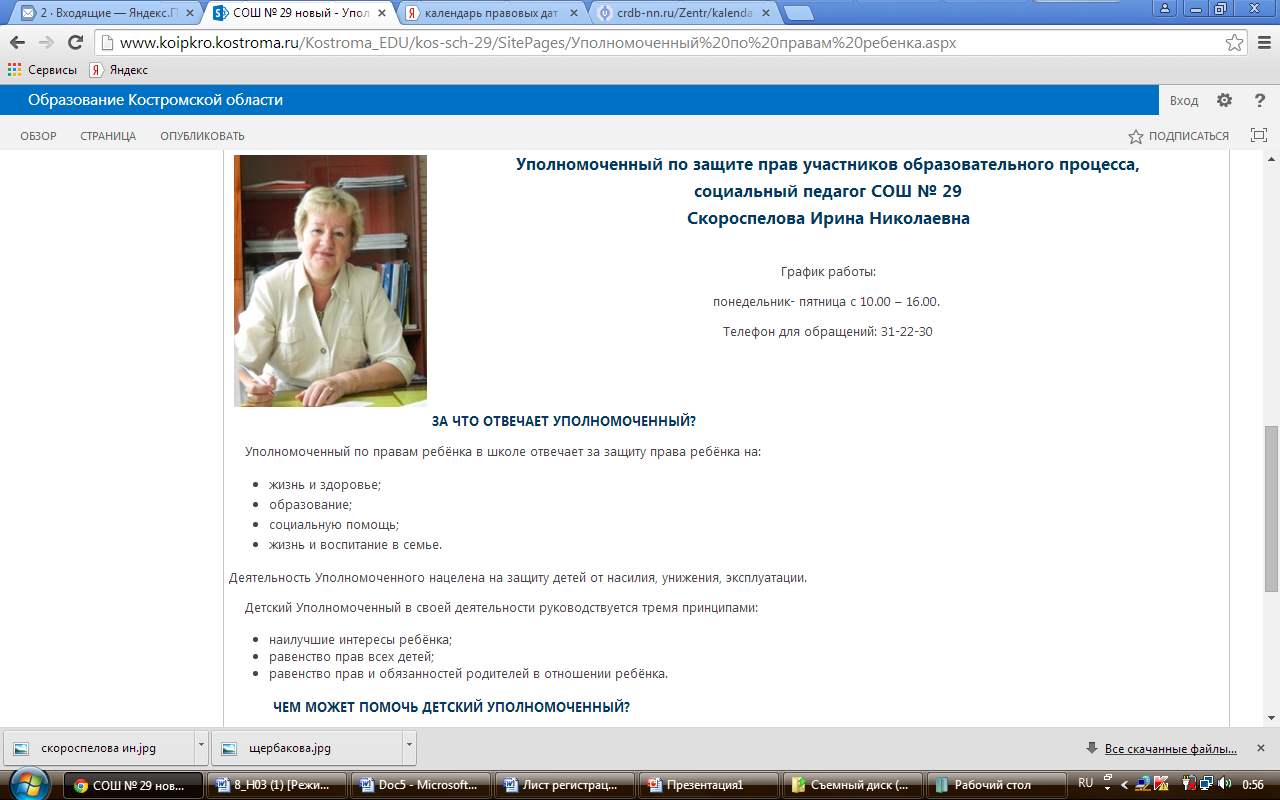 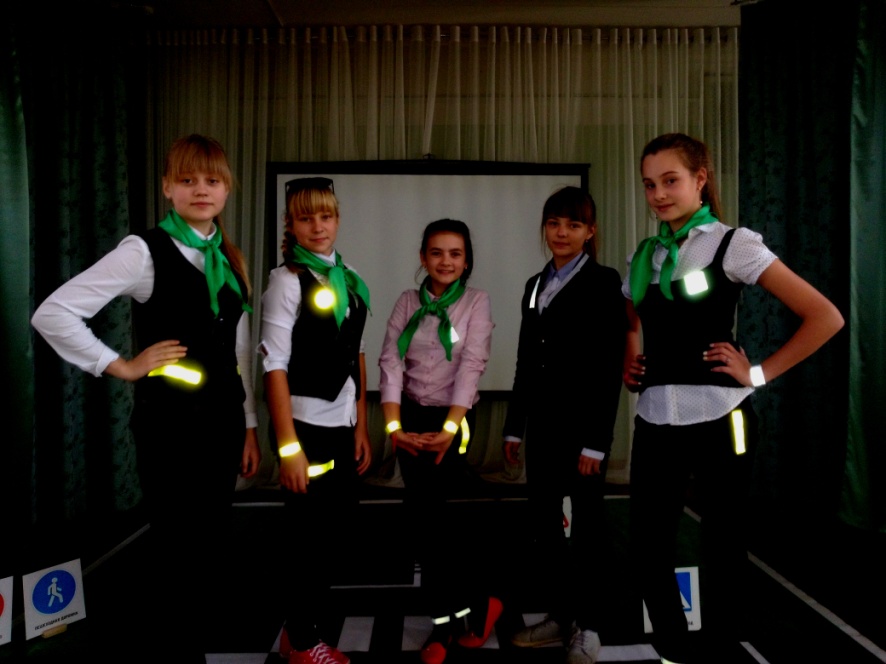 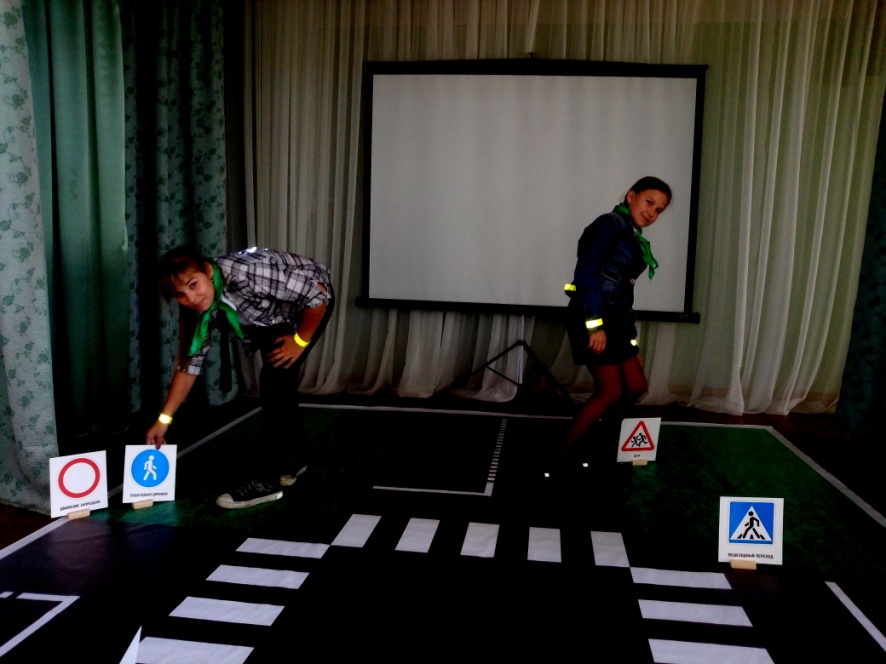 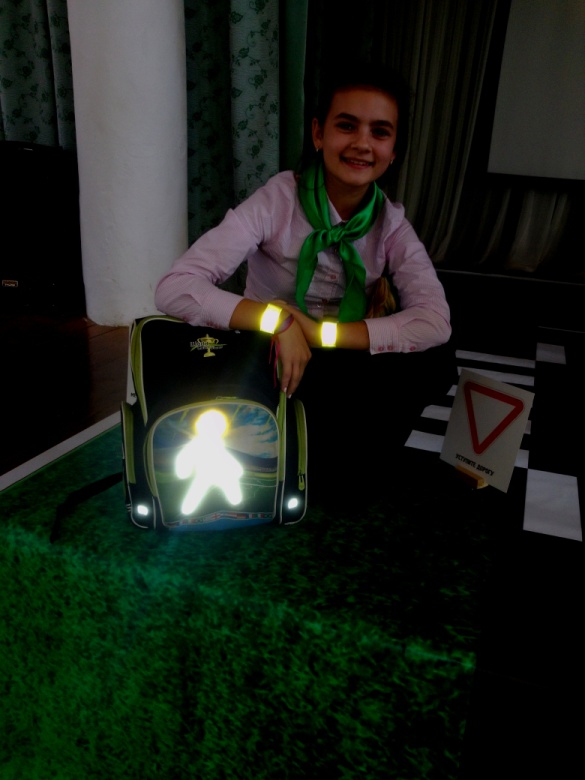 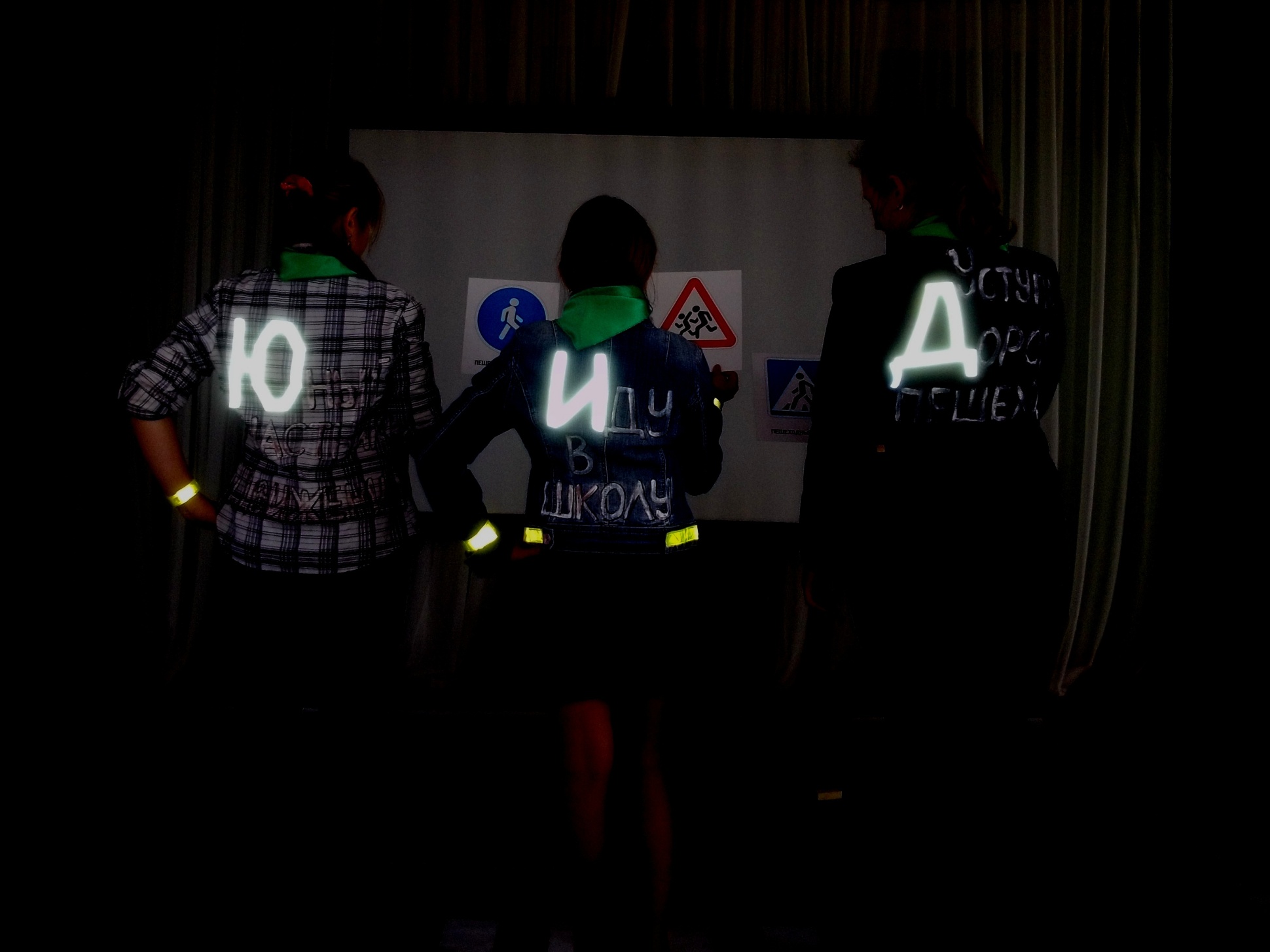 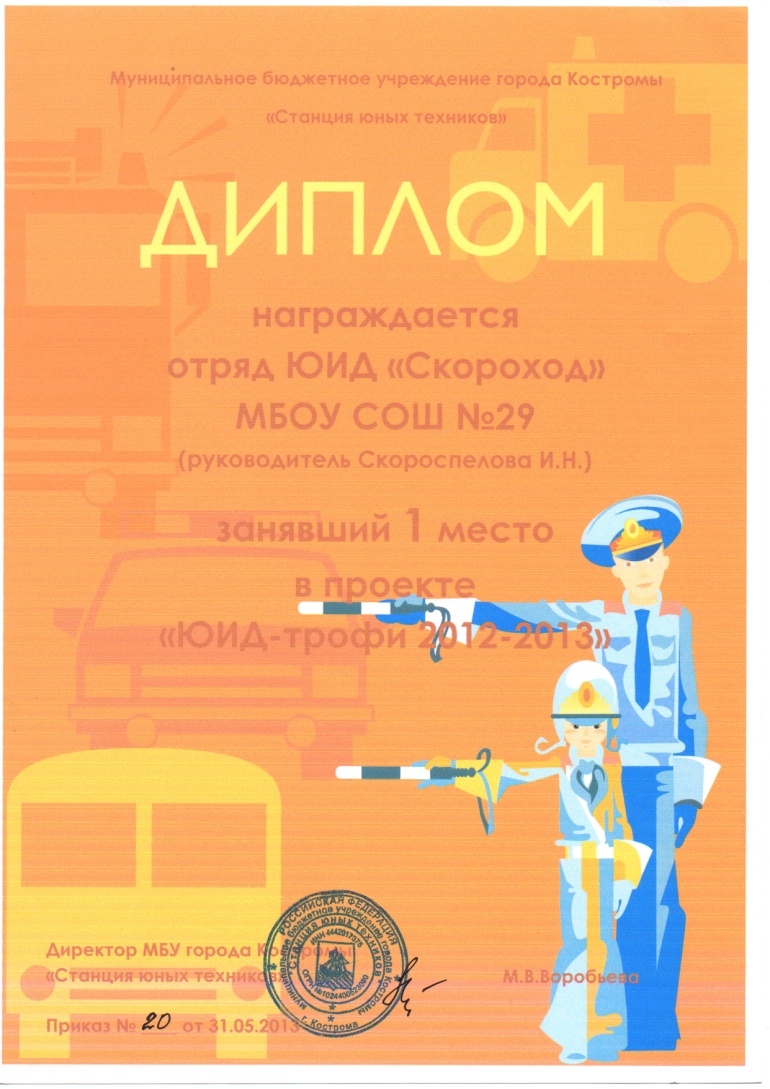 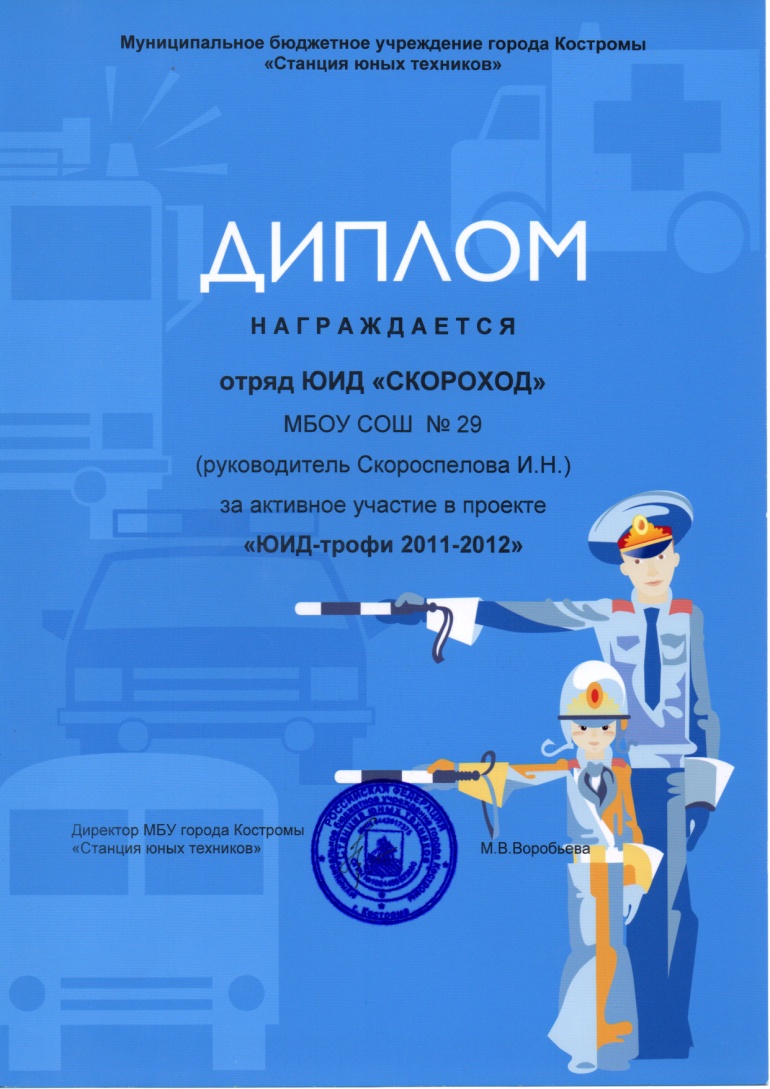 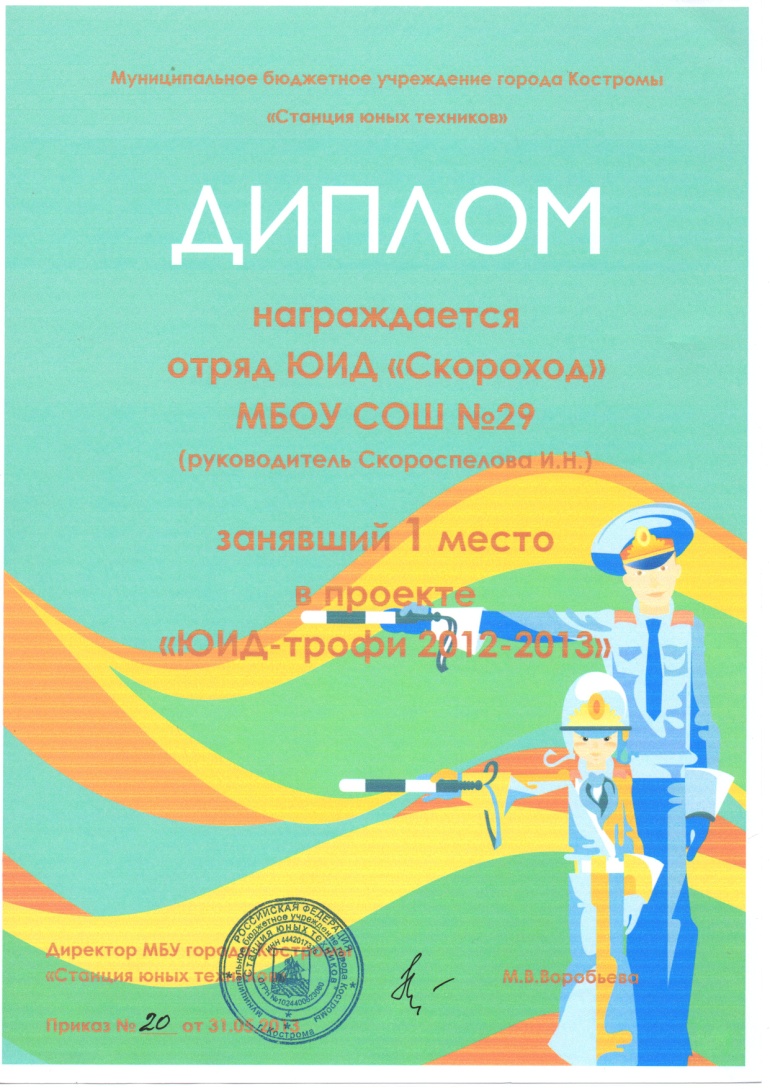 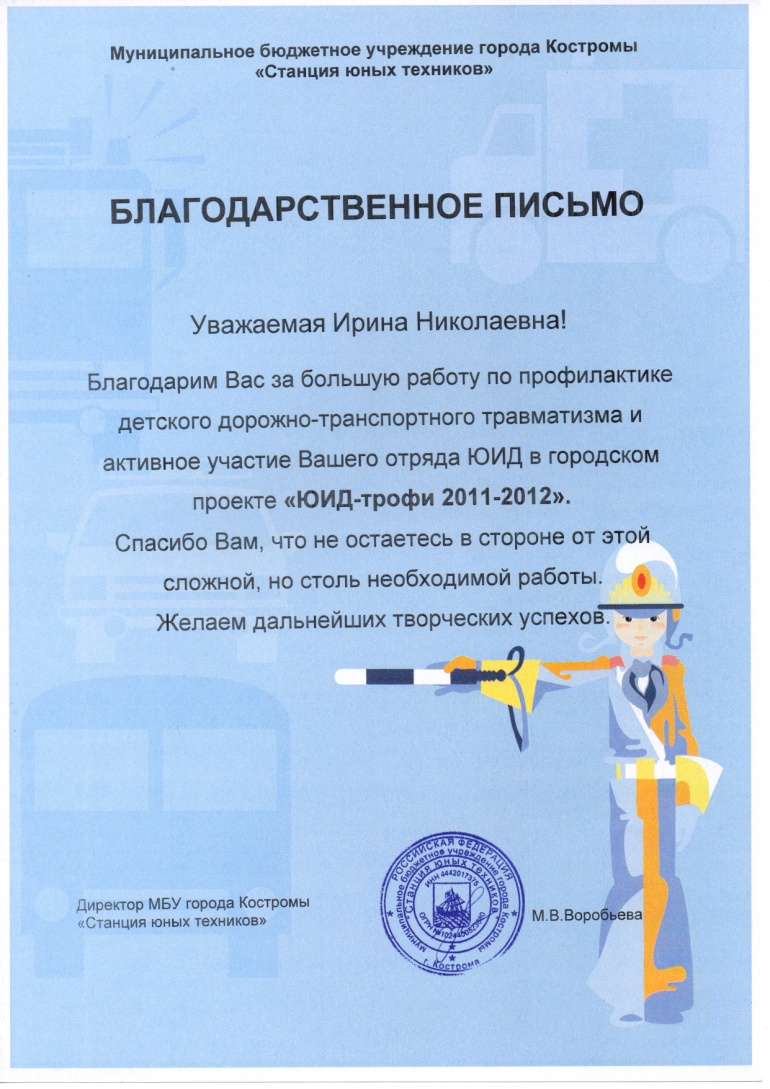 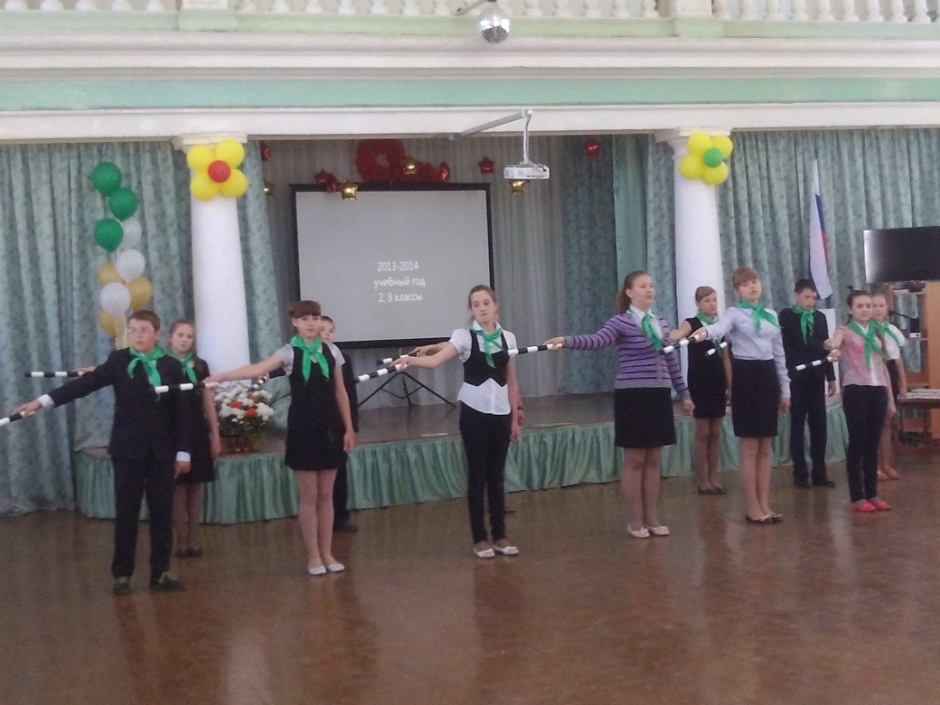 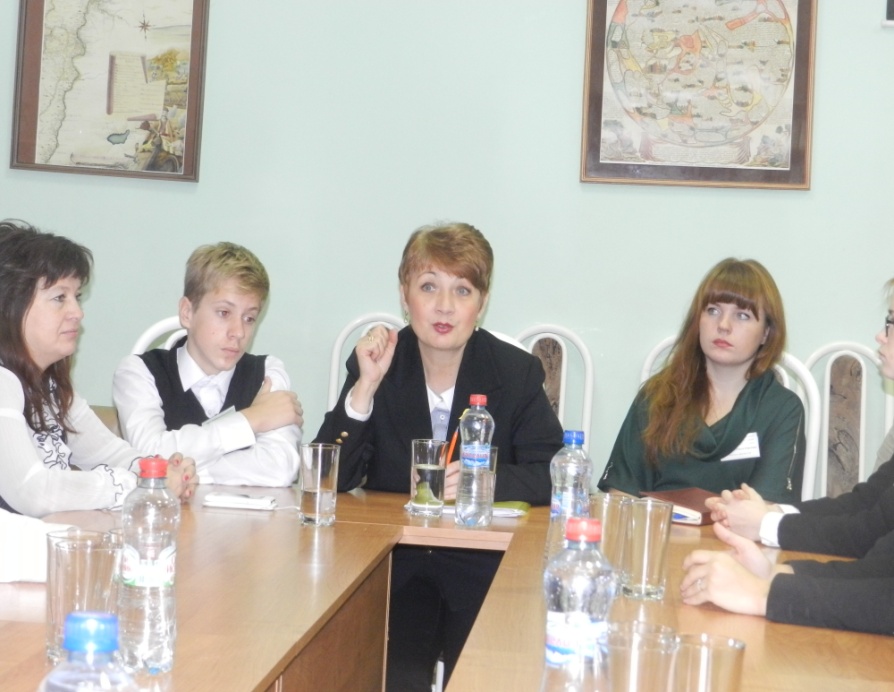 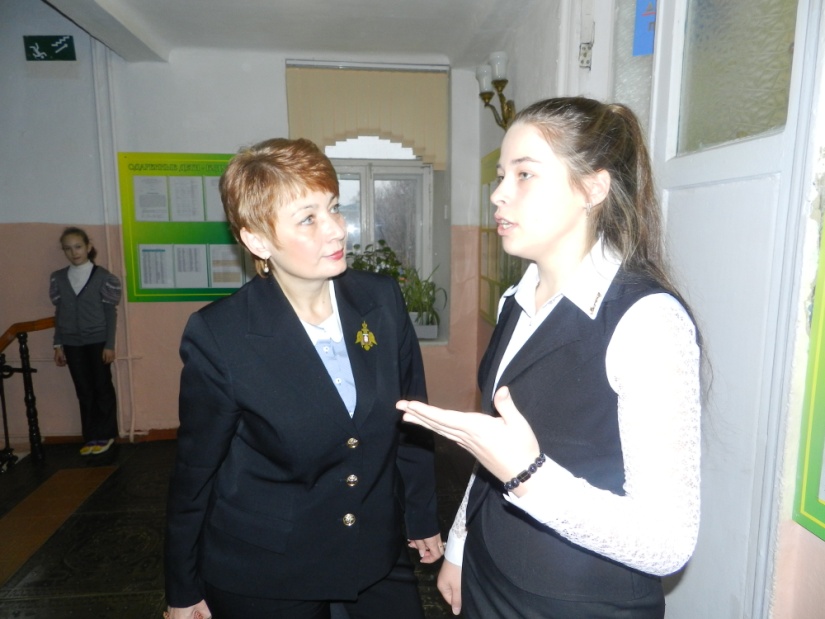 «Каждый ребенок имеет право на счастье, и мы готовы этот право защищать»
Н. В. Шадричева